Competency 1 The Workplace
Leçon 1.4
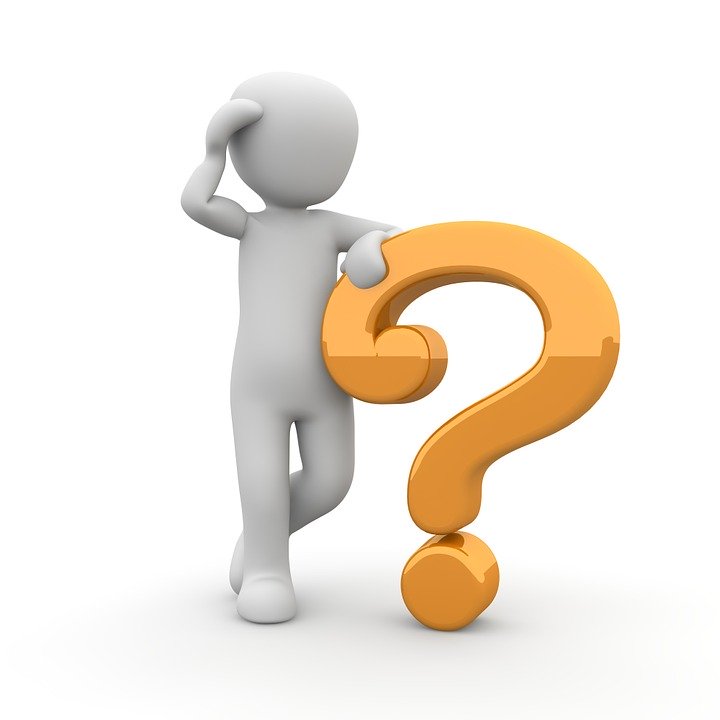 Different types of Workplace
Self employed
Be employed by a company
Large company
Small or medium company
Family business
Union or not
Provincial or federal jurisdiction
In regions or urban areas
Seasonal, etc.
Several workplaces to choose
Provincial and interprovincial companies; 
Shorter trips, single driver and more hometime.
Long distance
Trips of several kilometers, sleeping in the truck.(solo or team)
Manufacturing or distribution company
Transports its own products, pre-established routes.
Construction company
Bulk, cement, transport of materials.
POSSIBILITIES
OF AVANCEMENT
TRUCK DRIVER
INSTRUCTOR
SUPERVISOR OF DRIVERS
FLEET MANAGER
SAFETY DEPARTMENT MANAGER
TEACHER AT CFTR
Opportunities for advancement
are numerous. It’s up to you!
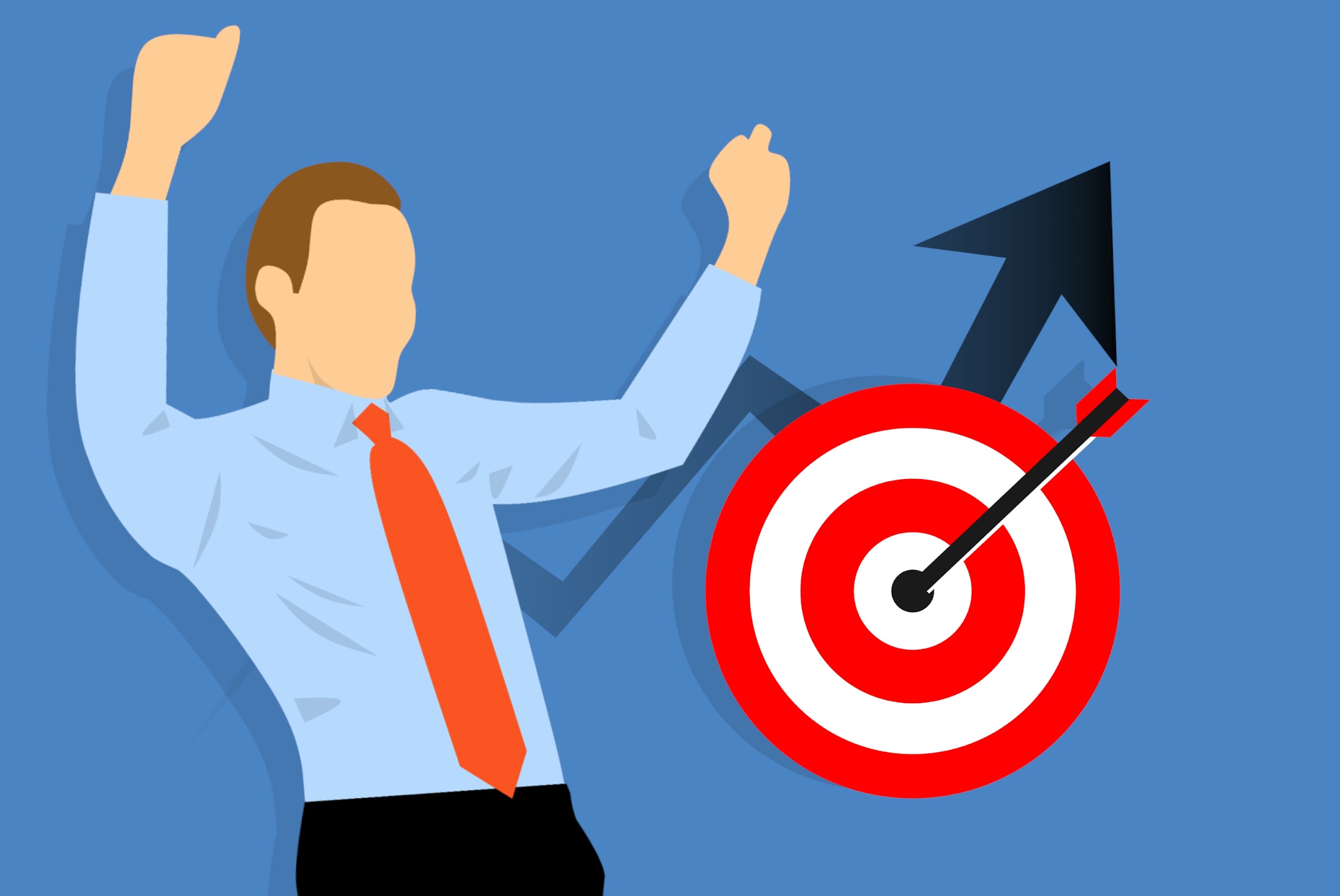